こんなときどうする？
よこむきで一緒にあそぼうと思ったら・・・
反り返ってしまうとき　やうまく手が出ないとき
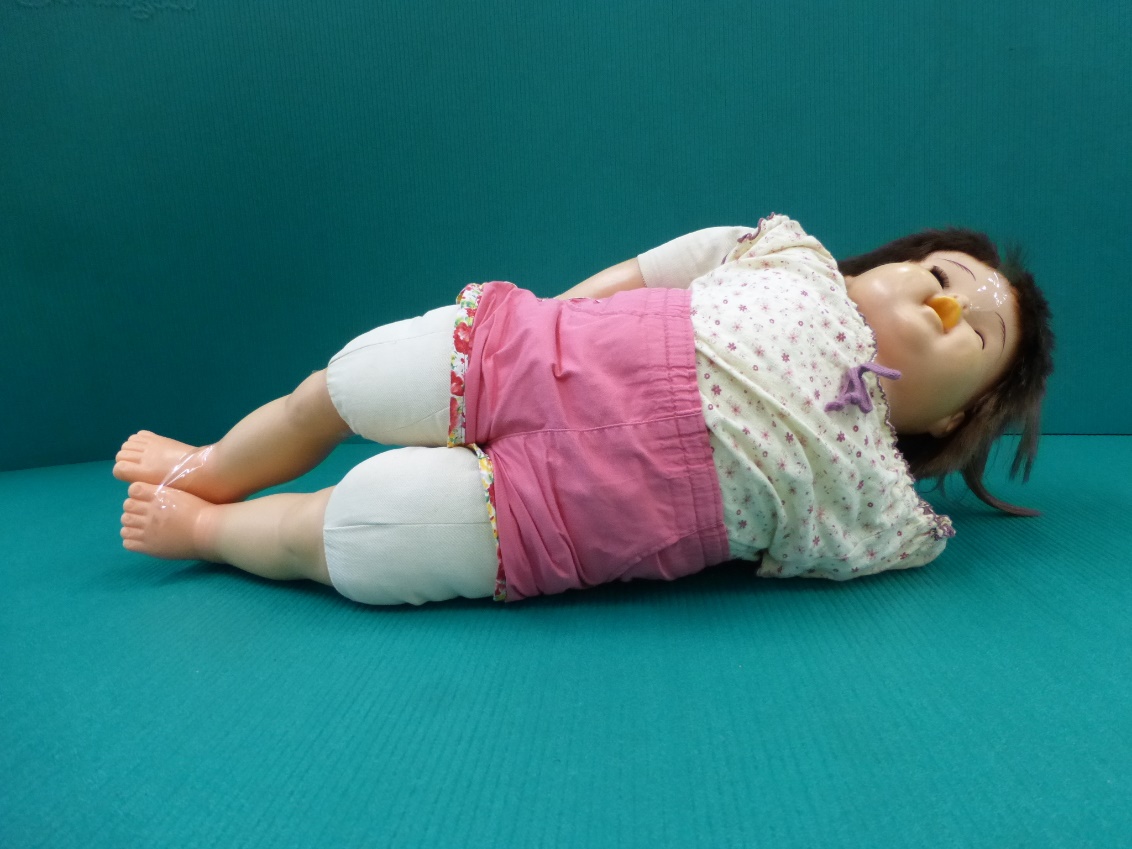 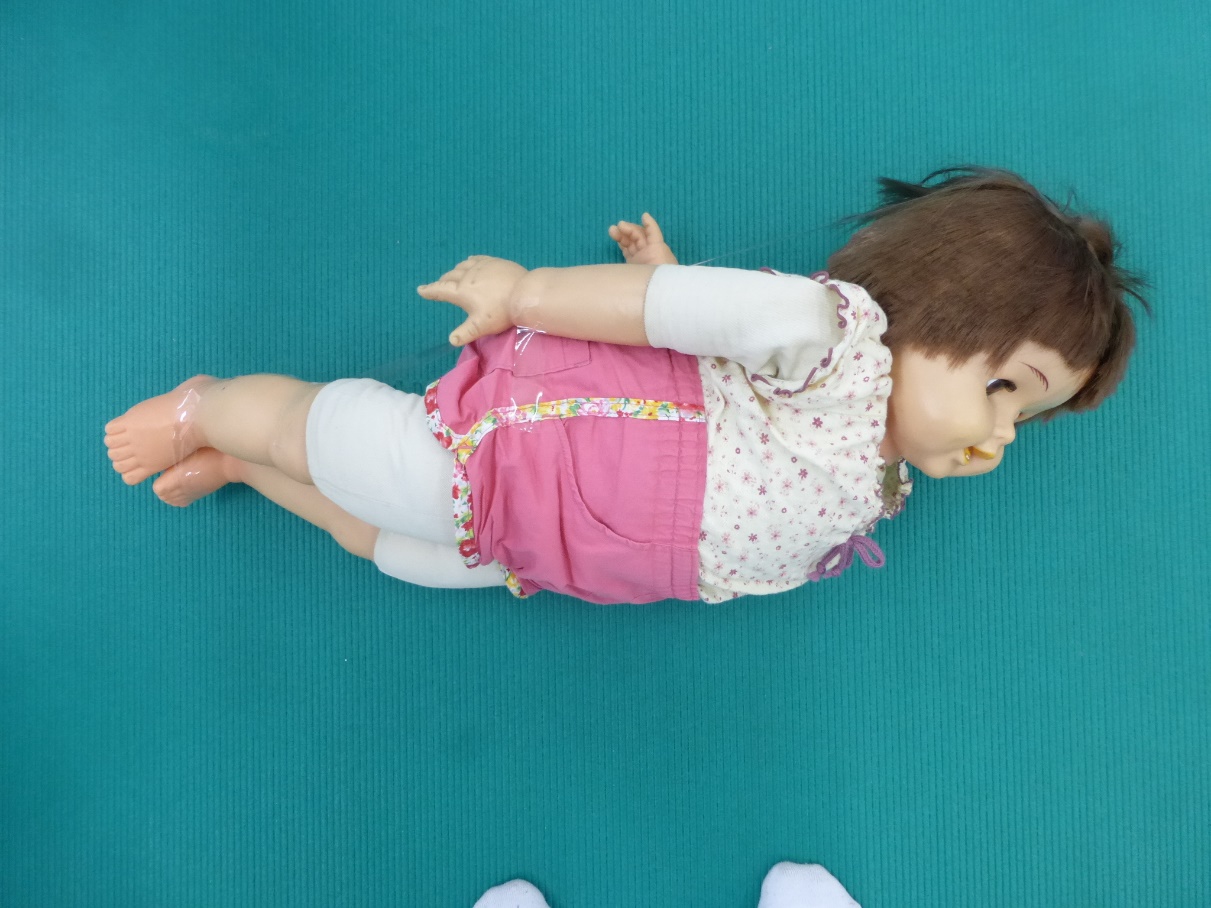 どうしたらリラックスできるのか？
胸に手を当てて臍の方向へ
　　　　下げながら揺らしてみる
腰を前後に揺らしてみる
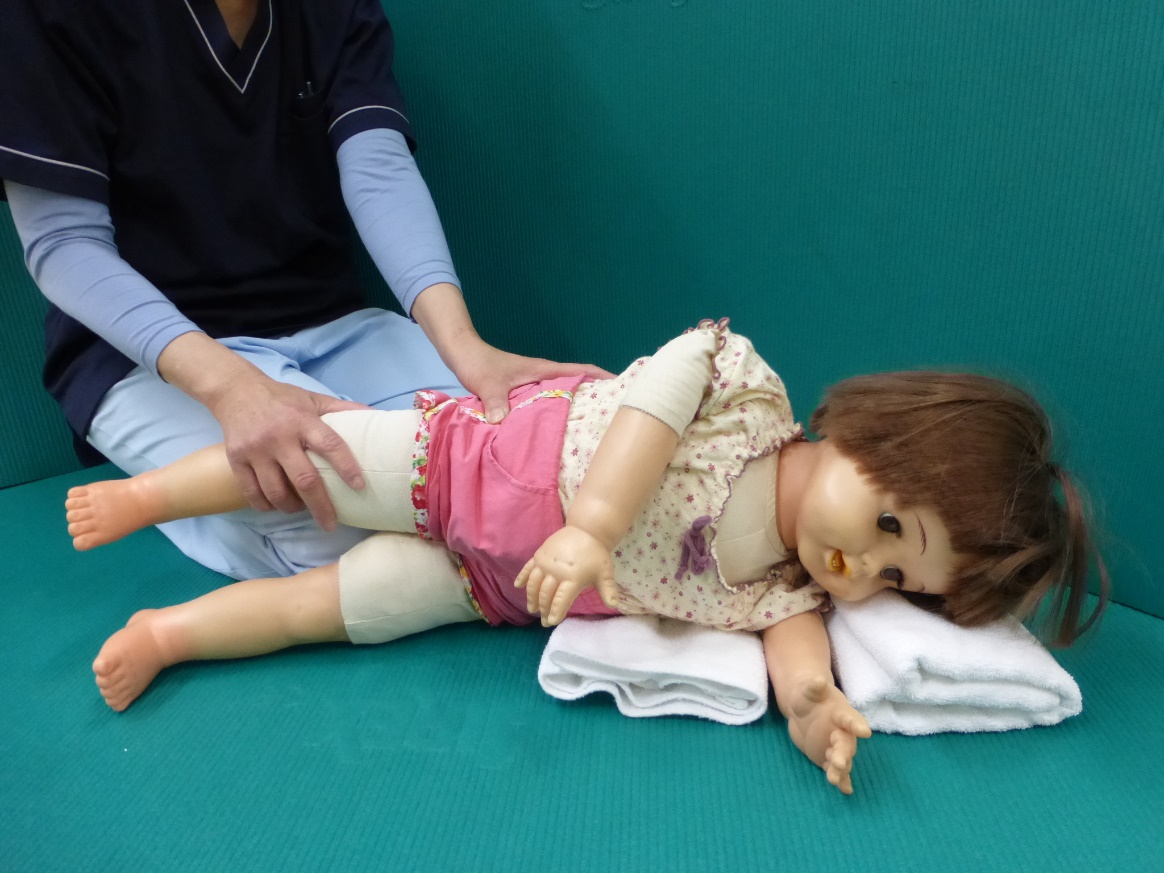 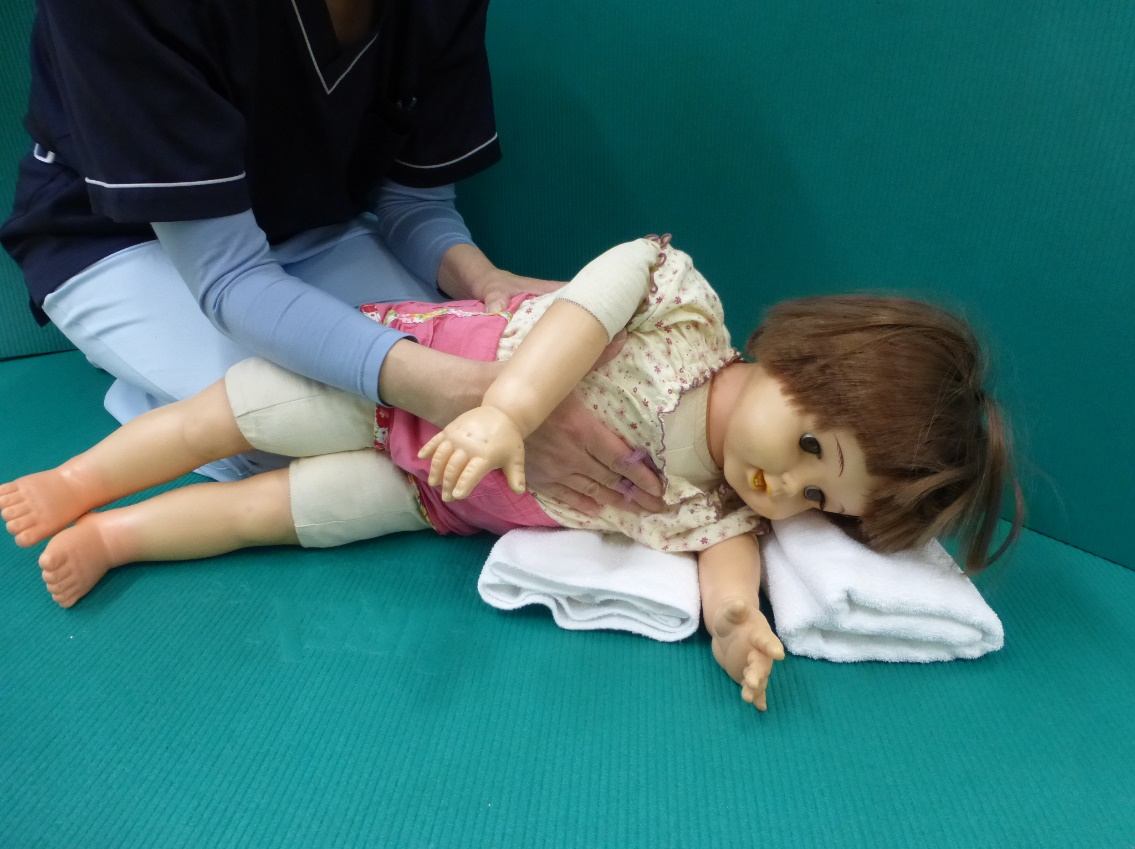 ・ 下方の手がつぶれないよう枕やタオルを敷く
・ 頭が下がらないように、枕やタオルを敷く
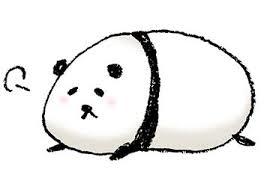 さらに・・・
それでも上手く姿勢がとれないとき
うつぶせに近いよこむきにする
　足を枕やタオルの上に置き､体重を乗せる
矢印の方向へ左手でお尻を下げて、
　頭や手が軽くなるようにする
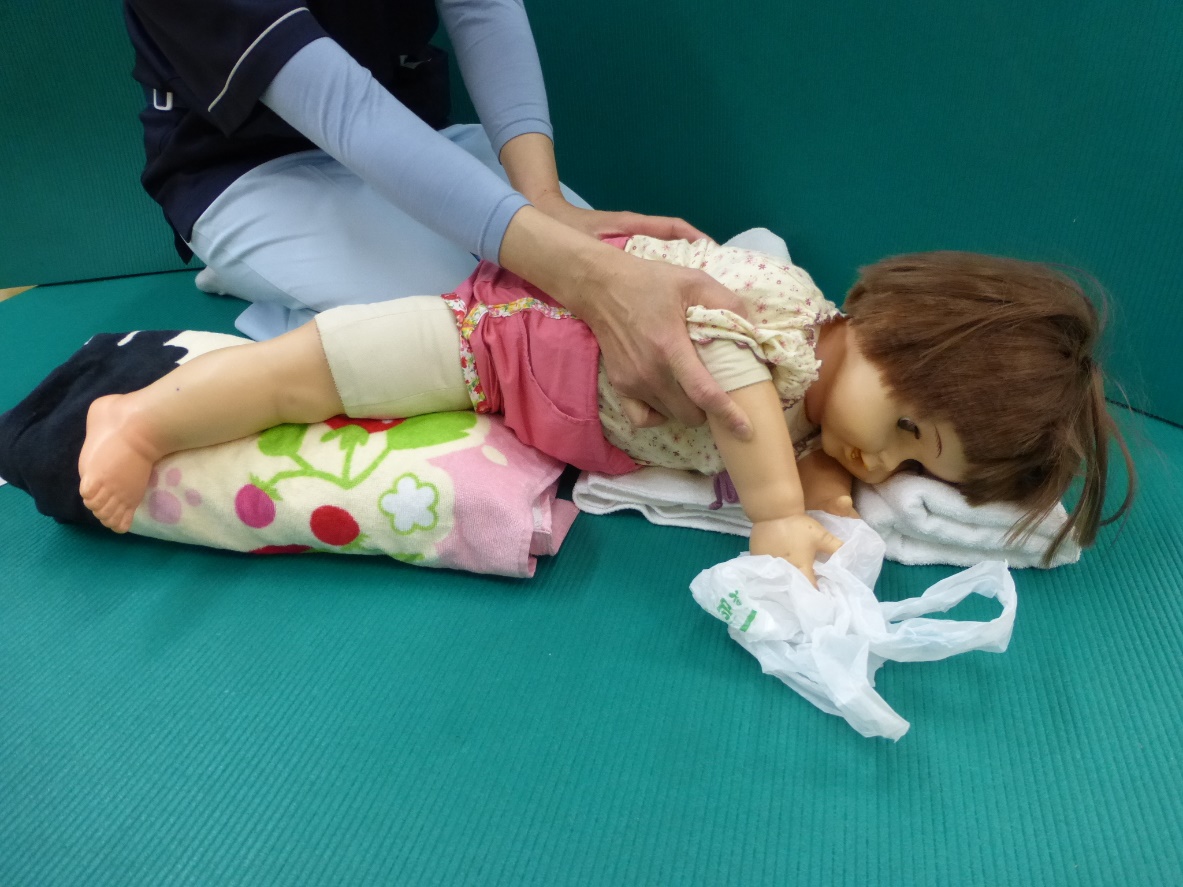 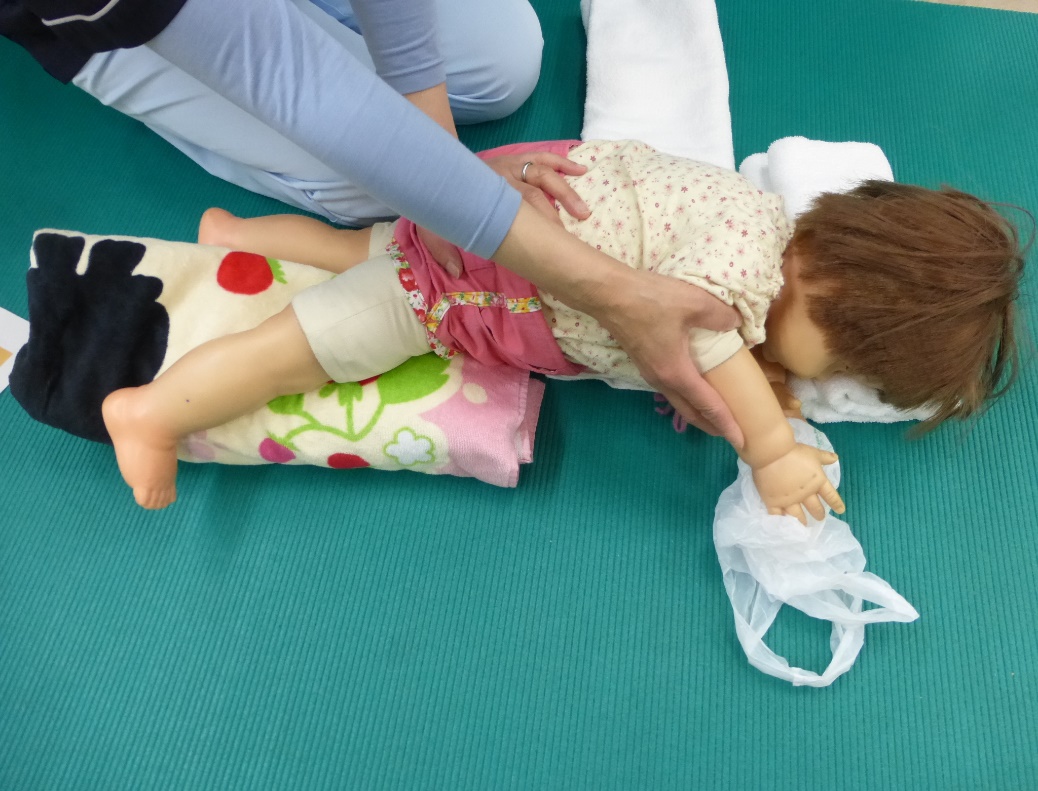 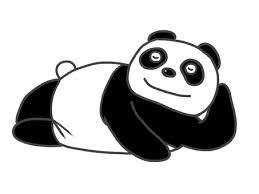 ビニール袋やタオルなど、
受け入れやすいものから触ってみる
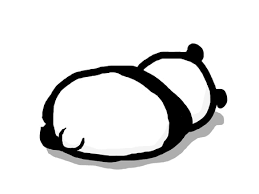